The Art and Zen of Managing Nagios with Puppet
Michael Merideth - VictorOps
mike@victorops.com
Puppet and Nagios
Why use config management?
Using Puppet with Nagios:
Generating config
Data separation
Provisioning and de-provisioning
Monitoring Puppet
Demo Time!
[Speaker Notes: Here’s what I’m going to be talking about today]
Why Config Management?
The age of virtualization
IT pros, even at startups, are managing hundreds of nodes per person
There are simply too many running OSes for most shops to manage manually
Config management solves the problems of drift and inconsistency
Easy to rebuild, easy to back up
Config management becomes living documentation
DevOps and Config Management
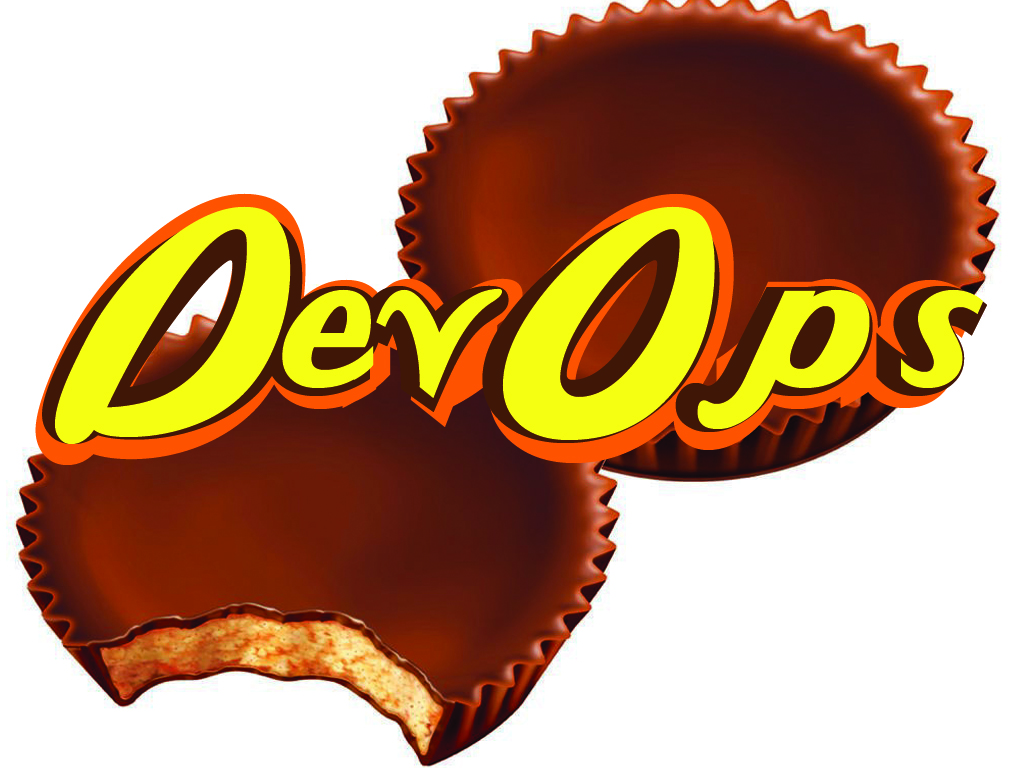 DevOps from an IT perspective:
Infrastructure as code
SCM as an IT workflow tool
Continuous integration
Unit testing
Integration testing
Letting the developers into the sandbox
[Speaker Notes: And, of course, configuration management lends itself to the world of DevOps; you could almost say it’s a key enabler of DevOps culture.  VictorOps is a DevOps shop, so this is important to us

5 years ago I did all of my work in a terminal window
Now I do my work in a text editor on my desktop

Adapting to DevOps means learning about unit testing and continuous integration pipelines

It also means letting developers into the sandbox

Okay, we’re all sold on devops, let’s talk about tools.  At VictorOps, our configuration management tool of choice is Puppet]
Key Puppet Features
Exported Resources
Hiera
Inline Templates
Facter
Nagios Resource Types
Puppet Forge
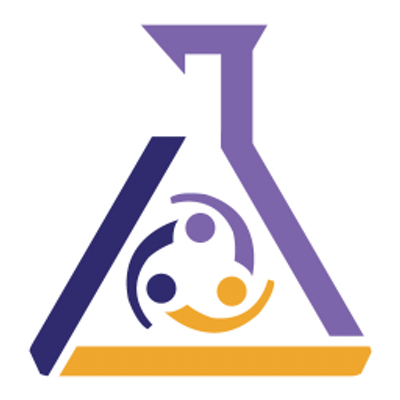 [Speaker Notes: Puppet is great, there are other great tools as well.  

If your thing is Chef, or CFEngine, or Ansible, wonderful.
The important thing is that you’re using something and managing your infrastructure

For my part, Puppet has some key features that make it a good fit for what I want to do:]
Key Puppet Features
Exported Resources:
A resource gets defined on one host, and implemented on another
Requires the use of PuppetDB, which usually means a Puppet Master
Saves having to use shared storage or insecure file transfers
Keeps the number of configuration files low
[Speaker Notes: I make use of exported resources of a lot of my Nagios configuration]
Exported Resources
A resource gets defined on one host (web1.dev): 

@@nagios_service { "${::hostname}.${::vo_env}-http":
    check_command       => 'check_http',
    use                 => "${::vo_env}-service",
    display_name        => 'http port 80',
    host_name           => "${::fqdn}",
    servicegroups       => 'application-services',
    service_description => "${::hostname}.${::vo_env}-http",
    tag                 => "${::vo_env}-service",
  }

And “collected” on another (nagios1.dev):
 
Nagios_service <<| tag == “${::vo_env}-service” |>>
Key Puppet Features
Hiera:
Separate code from data
Set defaults and provide overrides
Encrypted back-ends mean security, even if your source code is stolen
[Speaker Notes: Hiera is a hierarchical database abstraction layer.
It allows you to separate code from data: this means…

The Hierarchical nature means you can set enterprise-wide defaults and easily override for more specific cases or different locations

Hiera supports a variety of back-ends, including an encrypted back-end.  
This reduces your exposure if the source code for your infrastructure gets stolen, and decreases your attack surface]
Key Puppet Features
Inline Templates:
Not just for file content
Allows the use of native Ruby code within Puppet policy
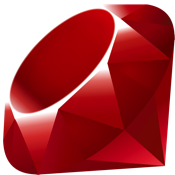 [Speaker Notes: Inline templates are a great way to define little one-line files, you’ll see this during the demo

But it also gives you a way to run native Ruby code within your puppet policy, and have access to more powerful array and string manipulation.  You’ll see a bit of that too.]
Key Puppet Features
Facter:
Variables defined at run-time, on the client
Extensible with Ruby libraries
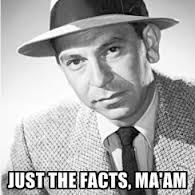 [Speaker Notes: Facter is a little program that comes along with puppet.

You tell it how to derive the value of facts and it reports those values back to you

Facts become global variables in Puppet policy]
Key Puppet Features
Nagios Resource Types:
Makes creating Nagios configs simple
Enforces correct syntax
Not suitable for every config in every file
Warning: This functionality is getting externalized
[Speaker Notes: Nagios actually has a rich set of nagios resource types built right in.

Now, I should note that this functionality is going to be moved out of the core codebase sometime soon,
But these features will still be available as a plug-in module.

Each resource type represents a “unit” of nagios configuration,
Like a host, or service, or command, and so on]
Key Puppet Features
Puppet Forge:
A public repository of Puppet modules
Modules can be libraries, defined resource type collections, or classes
OMG WARNING:  3rd party submissions are not evaluated by Puppet Labs
[Speaker Notes: Puppet Forge is a public repository of reusable Puppet modules]
Why Not Use an Existing Module?
Functionality I’m looking for:
Automatically add new hosts
Provision service checks in other modules
Automatically remove deactivated hosts
Make use of host and service groups
[Speaker Notes: There are several user-submitted Nagios modules in the Forge, but I wanted one that would..]
This Approach Isn’t For Everybody
This Will Work Great if…
Servers have functional names
Environment is moderately dynamic
Every host and service is managed by Puppet
10s or 100s of nodes
Keep Looking if…
Highly elastic environment
Thousands of nodes
Ad-hoc hosts and services
Need instant response to changes
[Speaker Notes: So, my approach is works great for the sort of environment I’m personally supporting.]
Putting It All Together
Facter and Puppet Policy Define Roles
Facter provides things like fqdn, IP, virtual vs. physical, etc.
Puppet policy assigns roles based on those facts
Profile classes are defined for each role
[Speaker Notes: Here’s how it works]
From Facts to Roles
# vo_env( development or staging)
case $::domain {
  /^.*dev\..*\.victorops\.net$/:  { $vo_env = 'dev' }
  /^.*stg\..*\.victorops\.net$/:  { $vo_env = 'stg' }
  default:                        { fail('VO Environment cannot be determined') }
}

# vo_location ( physical location, or 'vagrant' for vagrant environments )
case $::domain {
  /^.*vagrant\.victorops\.net$/:  { $vo_location = 'vagrant' }
  default:                        { fail('VO Location cannot be determined') }
}

# Server-type classification by hostname
$vo_st_nagios_server    = $::hostname =~ /^nagios[0-9].*$/
$vo_st_puppet_server    = $::hostname =~ /^puppet[0-9].*$/
$vo_st_web_server       = $::hostname =~ /^web[0-9].*$/
$vo_st_haproxy_server   = $::fqdn     =~ /^haproxy.*/
[Speaker Notes: Here’s an excerpt of the main site manifest for the demo environment]
Putting It All Together
Hiera defines the variables
Sane defaults for most values
Environment-specific overrides (dev, staging, production)
Site-specific overrides for different datacenters
hiera.yaml
---
:backends:
  - yaml

:yaml:
  :datadir: "/etc/puppet/environments/%{::environment}/hieradata"

:hierarchy:
  - "%{::fqdn}”
  - "%{::vo_env}.%{::vo_location}"
  - "%{::vo_env}"
  - "%{::vo_location}"
  - defaults
[Speaker Notes: Here’s the hiera.yaml file.  This file lives on the puppetmaster.

It configures the backend, and defines the hierarchical relationship between the different data stores.]
Example Hiera Data
nagios_serverip:      '10.2.0.3'
nagios_config_tmpdir: '/etc/nagios3/tmp/'
nagios_config_rundir: '/etc/nagios3/objects/'

nagiosadmin_password: '$apr1$K9h.rQtY$r182KTHAW0IOVSHMW3.DY1'

nag_local_servicegroups:
  - 'database-services'
  - 'application-services'
  - 'system-services'

nag_local_contactgroups:
  - 'sysops'
  - 'devops'
[Speaker Notes: Here’s an excerpt from the hiera database for the demo environment.

You can see examples for variables and arrays here]
Putting It All Together
Clients build their own config:
Each client figures out its own hostgroup memberships
Array is built with an inline template
Other facts integrate into the host definition
NRPE config built from a common template
[Speaker Notes: Flip to BBEDIT for this one]
Putting It All Together
Special service definitions get embedded with the node’s profile
A change to a service config means a change to how you monitor it
Manage that all in one place
NRPE include_dir enables custom NRPE configs
[Speaker Notes: Flip to BBEdit]
Putting It All Together
Common service definitions are templatized
Not everything needs to be built dynamically
Some services are monitored on all hosts
A single template means more configuration is in one place
Templates can be easier to debug
Putting It All Together
Config gets checked before it goes live
Build a complete config in a non-live directory
Run a check with nagios -v after the build
Only if that succeeds, do we move the config into the live directory
Ugly Hack Alert
Dynamic files get built every run, installed if there’s a diff
Allows automatic removal of decommissioned hosts
Prevents excessive Nagios restarts
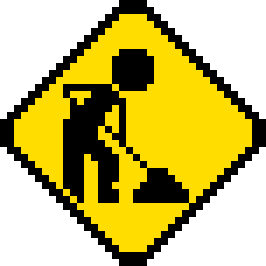 Sidebar: Monitoring Puppet
On the Puppet master:
Apache and passenger processes
PuppetDB processes
Optionally puppet-dashboard or Foreman processes
On the client:
Watch file age on last_run_summary.yaml
last_run_summary.yaml can also be parsed for failures
[Speaker Notes: … if you really want to torture yourself you can parse the last_run_summary file and look for errors, but there are better ways of watching that state.]
The Demo Environment
Linux
Ubuntu 14.04LTS “Trusty”
Puppet
Community Version 3.7.1
Nagios
Core Version 3.5.1 (stock for Ubuntu 14.04)
[Speaker Notes: A couple notes on the demo enviornment…]
The Demo Environment
Vagrant
Awesome way to test Puppet code as you develop
Github repository
Contains Vagrantfile and complete Puppet policy
github.com/victorops/puppet-nagios
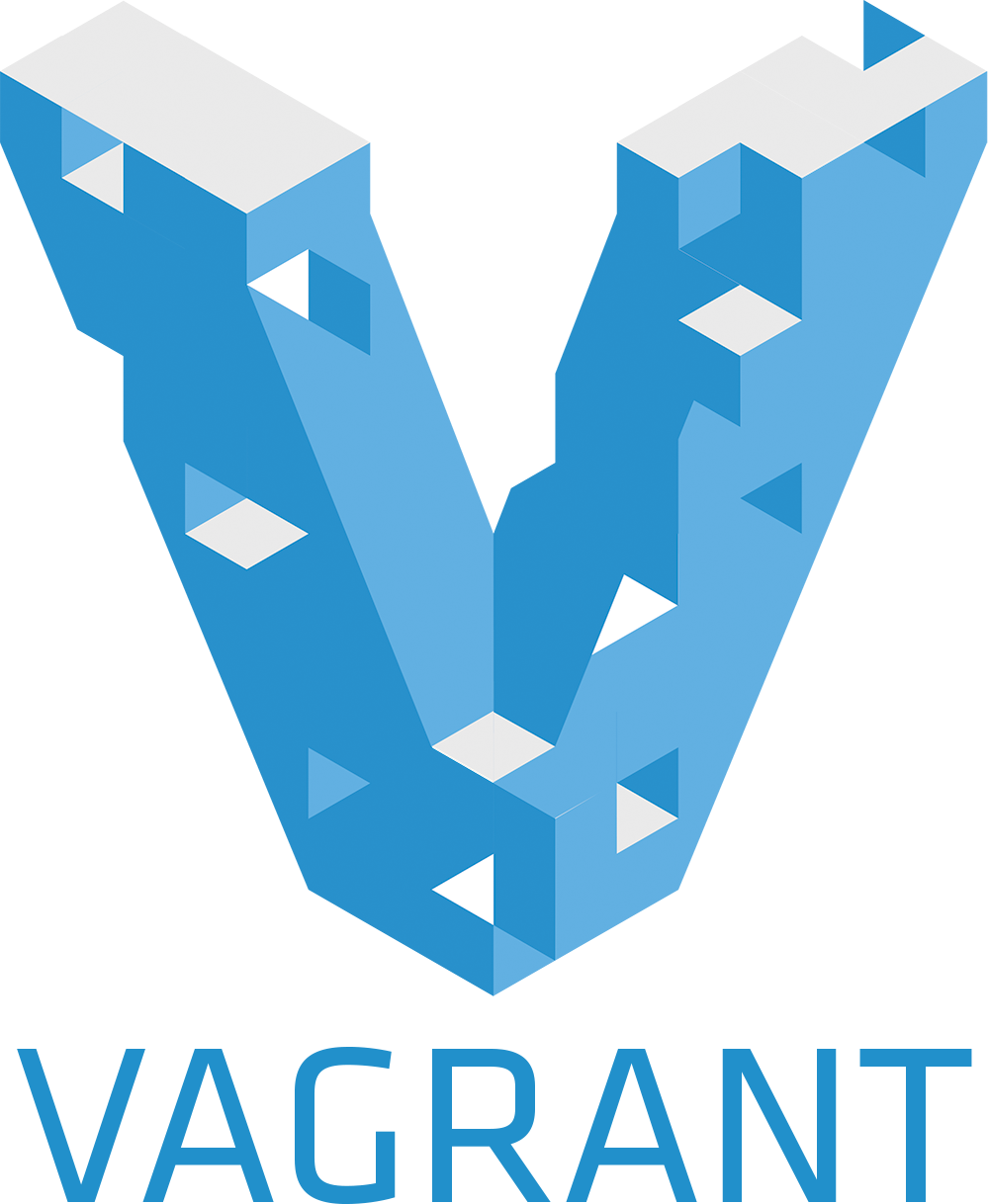 Running low on slides, so it must be…
Demo Time!
The Demo Environment
https://github.com/victorops/puppet-nagios
Check it out
Contribute!
Or fork it!  I don’t mind!
If you like, help work towards a Puppet Forge module:
Paramaterized vo_nagios module
Support more Nagios versions
Cross platform support
Unit tests
Documentation
Questions?
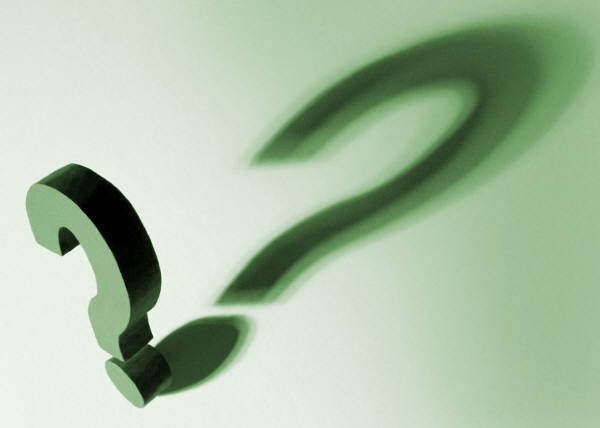 The End
Michael Merideth
mike@victorops.com
@vo_mike